ANÁLISIS DE LOS CAMBIOS EFECTUADOS EN LA REGULACIÓN DE LOS SERVICIOS DE TELECOMUNICACIONES Y CONSECUENCIAS SOBRE UN ISP A JULIO 2009.
Integrantes:
Geovanny Francisco Carrillo Diaz
Krystel Maureen Zambrano Cantos
Introducción
La legislación para el sector de las Telecomunicaciones

Protagonistas del sector de las Telecomunicaciones

Análisis situacional de un ISP

Conclusiones
La legislación para el sector de las Telecomunicaciones
Pirámide de Kelsen
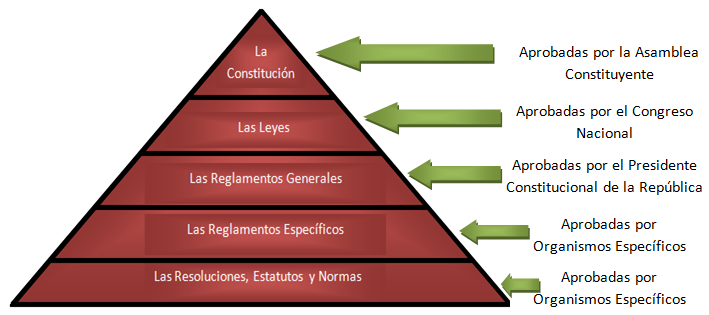 Términos jurídicos
Tipos de leyes: Orgánicas y Ordinarias

Reglamentos generales: conjunto de reglas que permiten dar cumplimiento a todas las leyes. Norman la ejecución de una ley y no la altera o cambia su estructura.

Estatutos son las normas que rigen los organismos autónomos del Estado

Ordenanzas son las disposiciones que emiten los Gobiernos Municipales para normar aspectos de sus circunscripciones territoriales
Términos jurídicos
Reglamentos específicos: establecen las normas y procedimientos para la prestación de un servicio específico 

Resolución es un instrumento legal emitido por una autoridad gubernamental o un juez

Normas son un conjunto de procedimientos para realizar actividades
Constitución Política del Ecuador
5 de Junio de 1998 y 25 de Julio del 2008

Creación de Organismos de Regulación

Explotación del espectro electromagnético

Régimen de Libre Competencia
Ley Especial de Telecomunicaciones Reformada
Reglamentos Específicos de Telecomunicaciones
Para otorgar Concesiones de los Servicios de Telecomunicaciones

Para la prestación de Servicios de Portadores

Para el Servicio de Telefonía Fija Local

Para el Servicio de Telefonía Móvil Avanzado

Para la Prestación de Servicios de Valor Agregado
Reglamentos para otorgar Concesiones de los Servicios de Telecomunicaciones
Duración de la concesión: 15 años
Modificación y renegociación de contrato: 5 años de anticipación
Formas de otorgar una concesión:

Proceso público competitivo de ofertas.
Proceso de subasta pública de frecuencias para brindar servicios de telecomunicaciones.
Adjudicación directa.
Reglamentos para la prestación de Servicios de Portadores
Duración de la concesión: 15 años
Área de cobertura: nacional y con conexión para el exterior
No incluye la concesión para la prestación de servicios finales
Obligatoria la interconexión con otras redes públicas
Supertel es la encargada de la supervisión de la prestación de este servicio
Reglamentos para el Servicio de Telefonía Fija Local
Duración de la concesión: 15 años

Instalación de una central de conmutación: aviso previo con 30 días a los Organismos Reguladores sobre su ubicación geográfica y área de servicio

Presentar informe mensual dentro de 10 primeros días del mes siguiente a Supertel y Senatel.

Sanciones por infracciones se realizarán de acuerdo a lo establecido en el ordenamiento jurídico ecuatoriano
Reglamentos para el Servicio de Telefonía Móvil Avanzado
Duración de la concesión: 15 años

Parámetros técnicos y calidad: calidad de servicio, atención al usuario, emisión de facturas de cobro y; plazos máximos para reparación e interrupción del servicio

Facturación de llamadas de voz se iniciará una vez que el abonado conteste

Llamadas de mensajes de voz se facturarán cuando el abonado deja un mensaje.
Reglamentos para la Prestación de Servicios de Valor Agregado
Título habilitante: Permiso INTRANSFERIBLE

Duración: 10 años

Se requieren Permisos por separado para brindar cada servicio

Modificaciones o ampliaciones: notificar a Senatel

Plazo de inicio de funcionamiento: 6 meses

Formas de brindar el servicio: mediante infraestructura propia y contratación de servicios portadores

Poseen derecho a la conexión desde y hacia sus nodos principales, secundarios y entre ellos, además de acceder  a   cualquier red pública autorizada.
Protagonistas del sector de las Telecomunicaciones
Organismos de Regulación y Control

Prestadores de Servicios y Operadores de Redes

Usuarios
Organismos de Regulación y Control
CONATEL: ejercer funciones de administración y regulación de las telecomunicaciones en el país 

SENATEL: ejecutar la política de telecomunicaciones en el país

SUPERTEL: fortalecer y adecuar los procedimientos de control de acuerdo con las leyes correspondientes al Plan de Desarrollo de las Telecomunicaciones en el Ecuador.
Prestadores de Servicios y Operadores de Redes
Operadores de redes:  infraestructura; y Prestadores de servicios: brindan servicios de telecomunicaciones.

Concesión: servicios finales, públicos, portadores y para utilizar las frecuencias del espectro radioeléctrico;

    Permiso: Servicios de Valor Agregado y operación de redes privadas.
Prestadores de Servicios  de Telecomunicaciones
Impacto de los Servicios de Telecomunicaciones
Servicio de Telefonía Fija Local
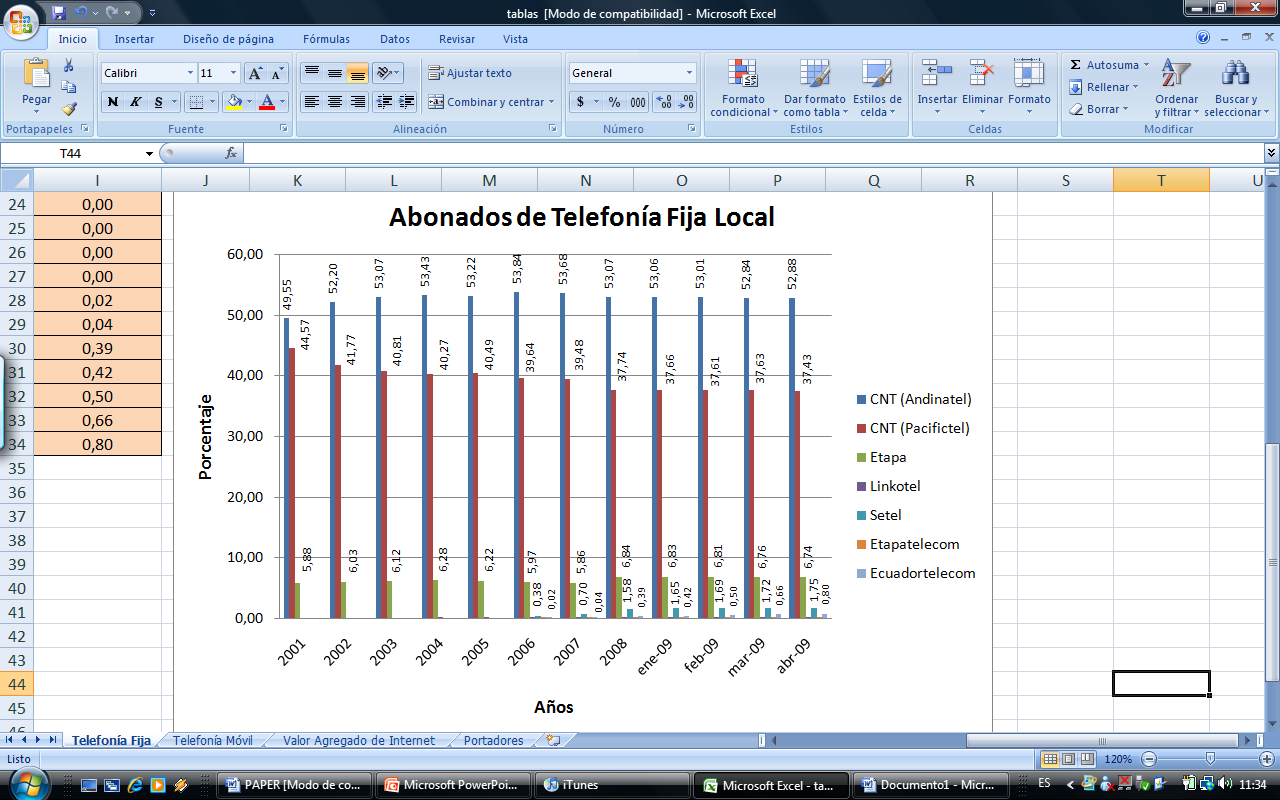 Servicio de Telefonía Móvil Avanzado
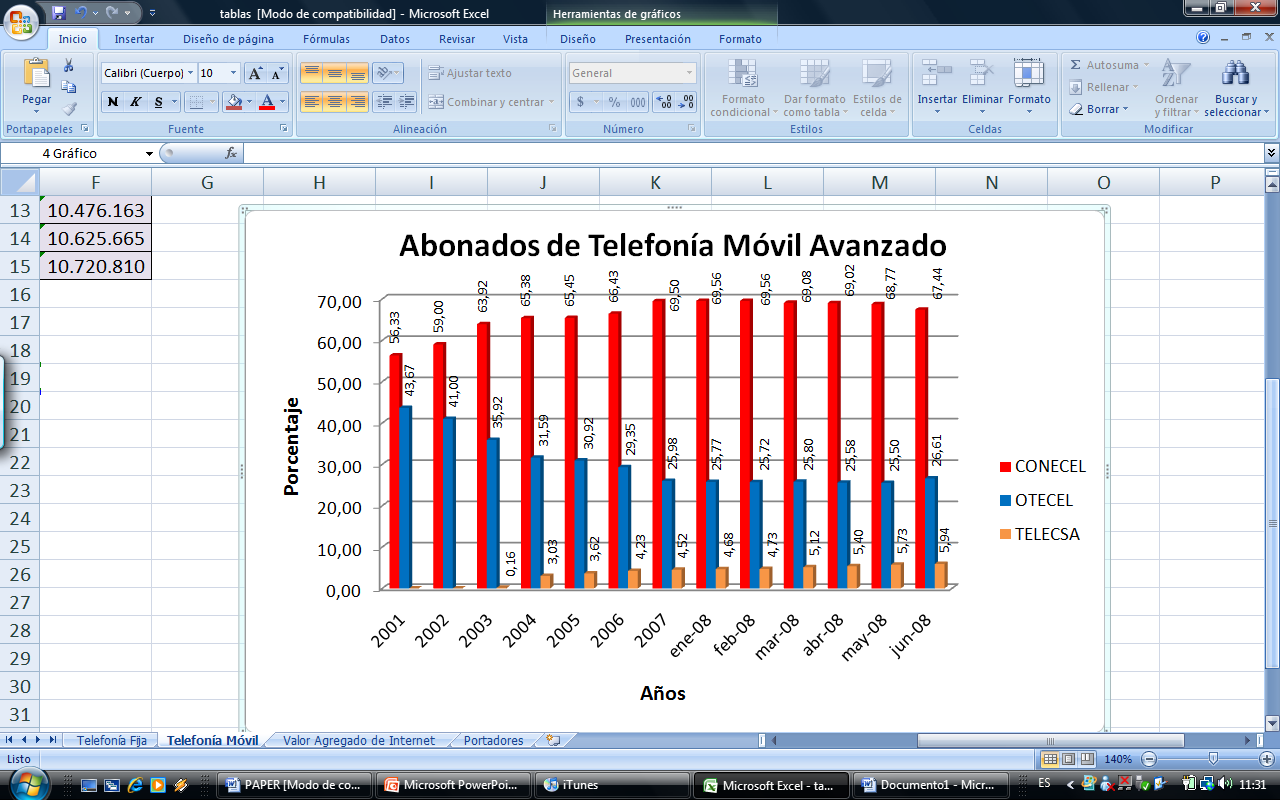 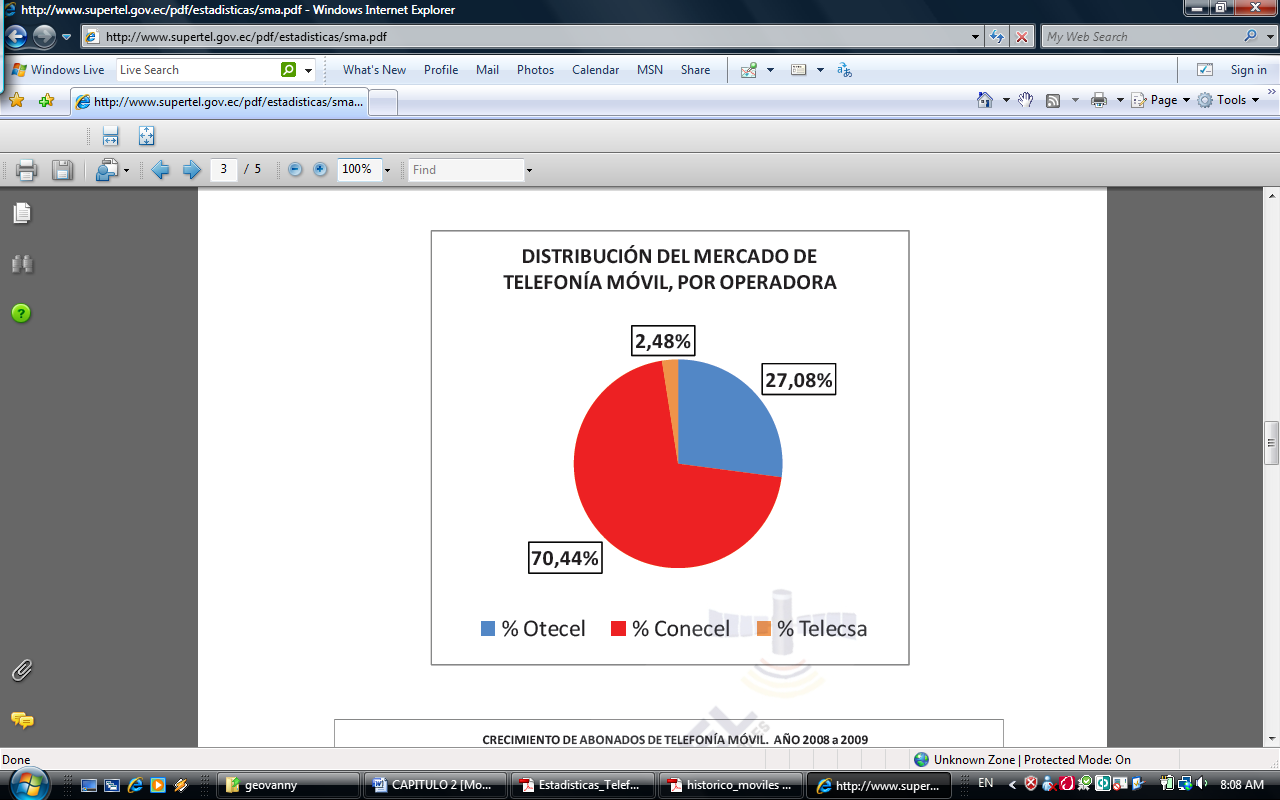 Servicio de Valor Agregado de Internet
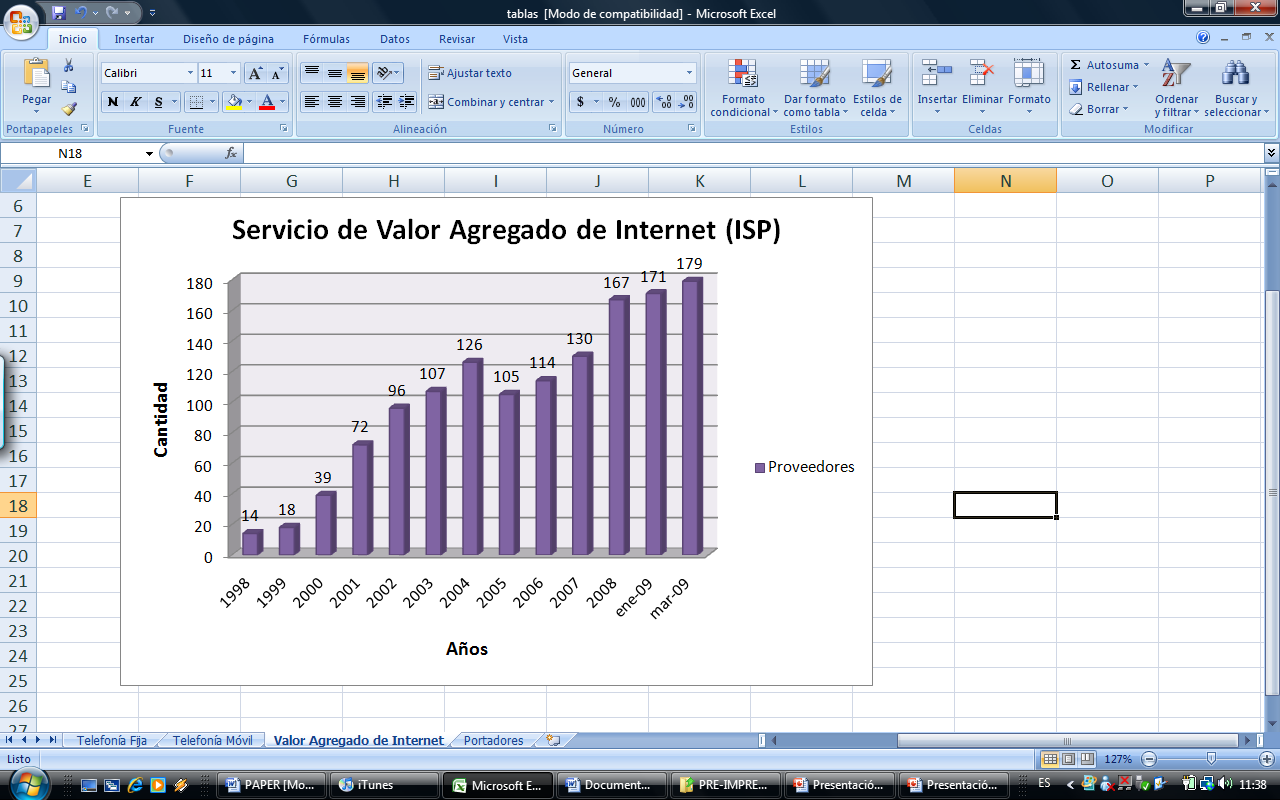 Servicio de Portadores
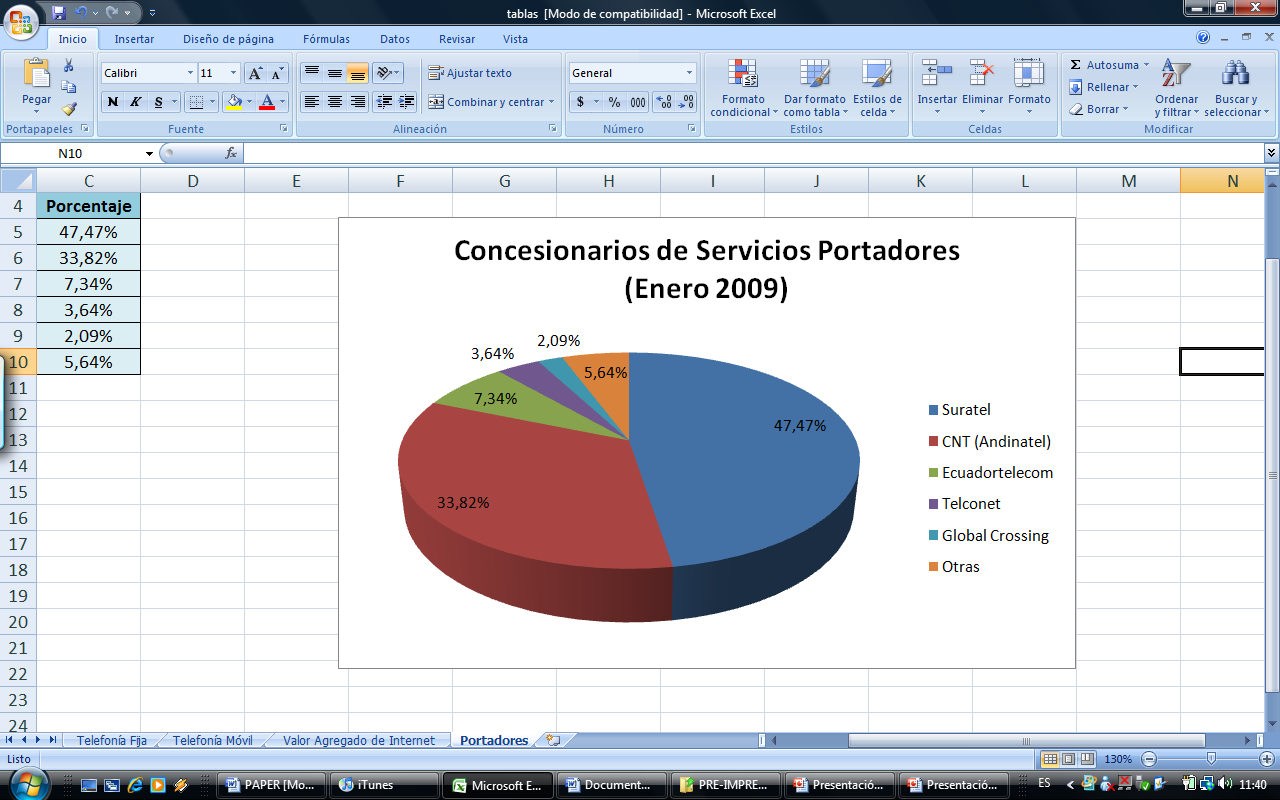 Análisis Situacional de un ISP
Tecnología: inalámbrica operando sobre bandas de frecuencia de uso público, subcontratan circuitos ADSL y enlaces satelitales.

Cobertura: extensible mediante alianzas comerciales con otros proveedores

Servicios: acceso a Internet, enlaces de datos inalámbricos, cableado estructurado, sistemas de seguridad y soluciones sobre IP
Redes de un ISP
Red de acceso internacional: cable submarino y enlace satelital

Red troncal de distribución del ISP: red que une los nodos del ISP a través de cualquier medio

Red de acceso al usuario (última milla): red que comprende el tendido que va desde los nodos de los ISP hasta el usuario final
Redes de un ISP
Red de Acceso Internacional
Enlace satelital: Panamsat, Intelsat, GE Americom, Star One, SATMEX, Loral Skynet, New Skies Satellites e Hispasat

Cable submarino: Panamericano, Telefónica (Emergia), Global Crossing, ARCOS y Maya.
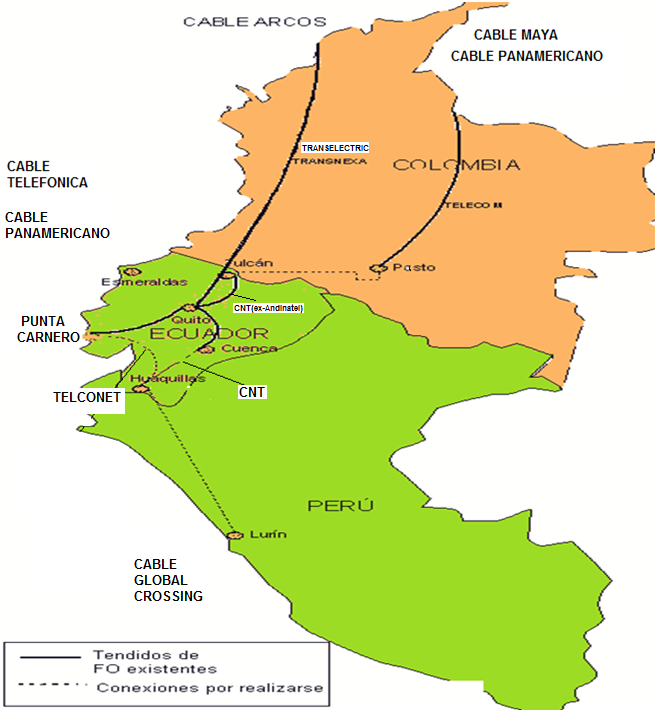 Red de Acceso al Usuario: soluciones típicas, legalización y recomendaciones
Conclusiones
Creación de Organismos de Regulación y Control provocó duplicidad de funciones y pugna de poderes, diferencias de criterio por parte de los Directivos provocando discontinuidad en Planes de Desarrollo.

Se regulan los servicios más no la tecnología, debido a los grandes avances que ésta sufre.
Conclusiones
Empresas cuyo negocio no es brindar servicios de Telecomunicaciones sin embargo obtuvieron concesiones para beneficio propio.
 

Abonados del Servicio de Telefonía Fija Local aumentado minoritariamente en los últimos años. CNT ha desarrollado el Servicio de Internet
Conclusiones
Servicio de Telefonía Móvil Avanzado: monopolio natural: Conecel: Planes Prepago, optimización de su ancho de banda transmitiendo datos, Internet y voz.     
    
Concesión para la prestación de Servicios Portadores tiene una seria limitación por el costo de la licencia.
Conclusiones
El Servicio de Valor Agregado de Internet no debe ser regulable debido a que ésta es una red mundial a la que se puede acceder a todo tipo de información.


Grandes impedimentos en el crecimiento de los pequeños ISP: regulación no les permite tender la red de acceso al usuario (ultima milla) y estos tienen que alquilar los servicios de portadores para poder realizarlo.
Conclusiones
La importancia de Portadores Regionales juega un papel muy importante para los ISP – minorar costos.

Soluciones en la legalización de la última milla que los ISP ofrecen a sus usuarios en algunas ocasiones no suelen ser las correctas. Ejemplo: Usuario legaliza por su propia cuenta el enlace.